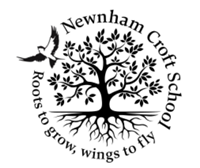 Welcome to the Early Years Workshop
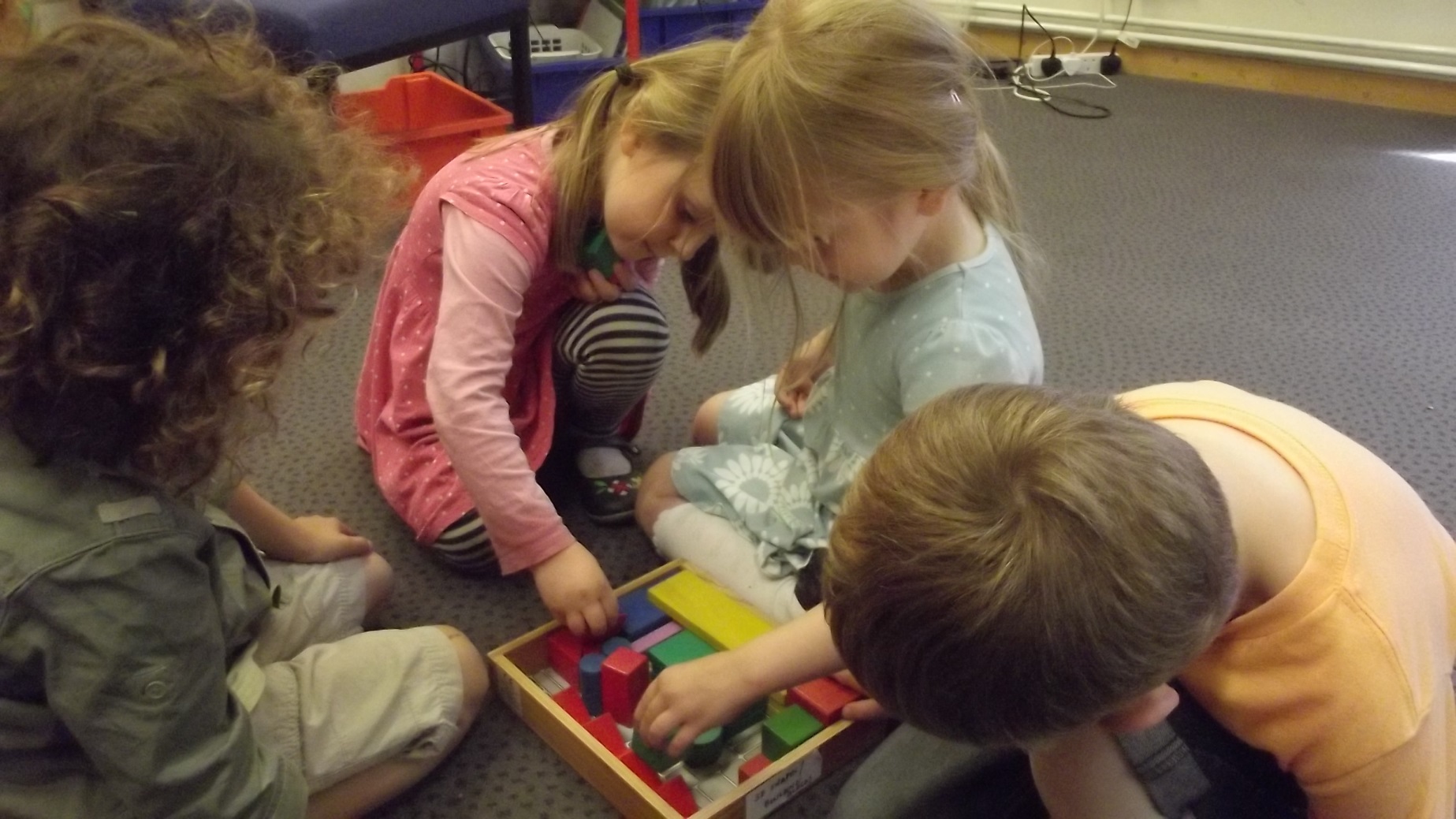 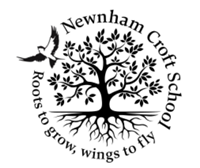 Communication and Language
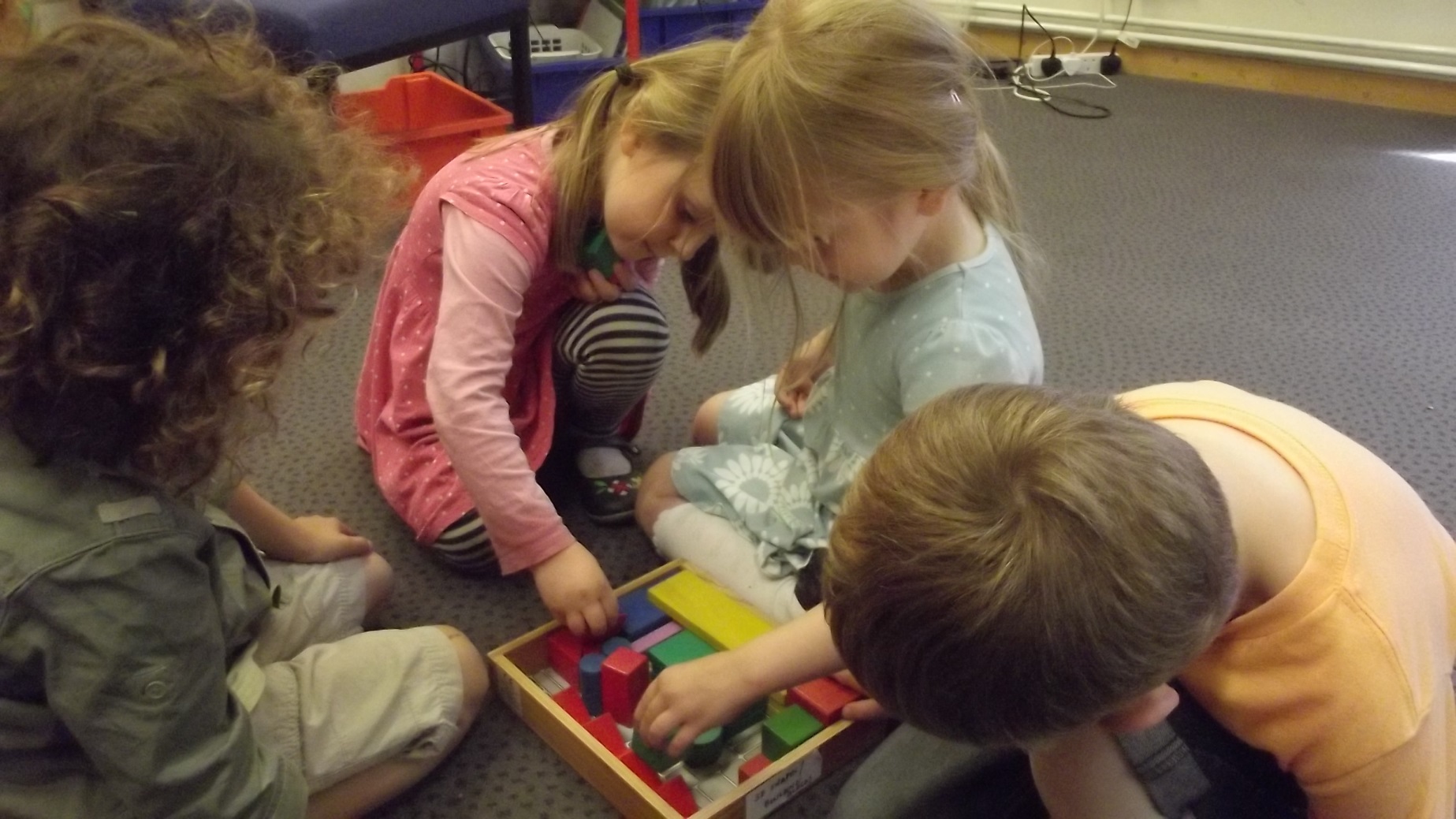 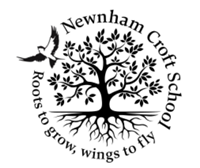 Physical Development
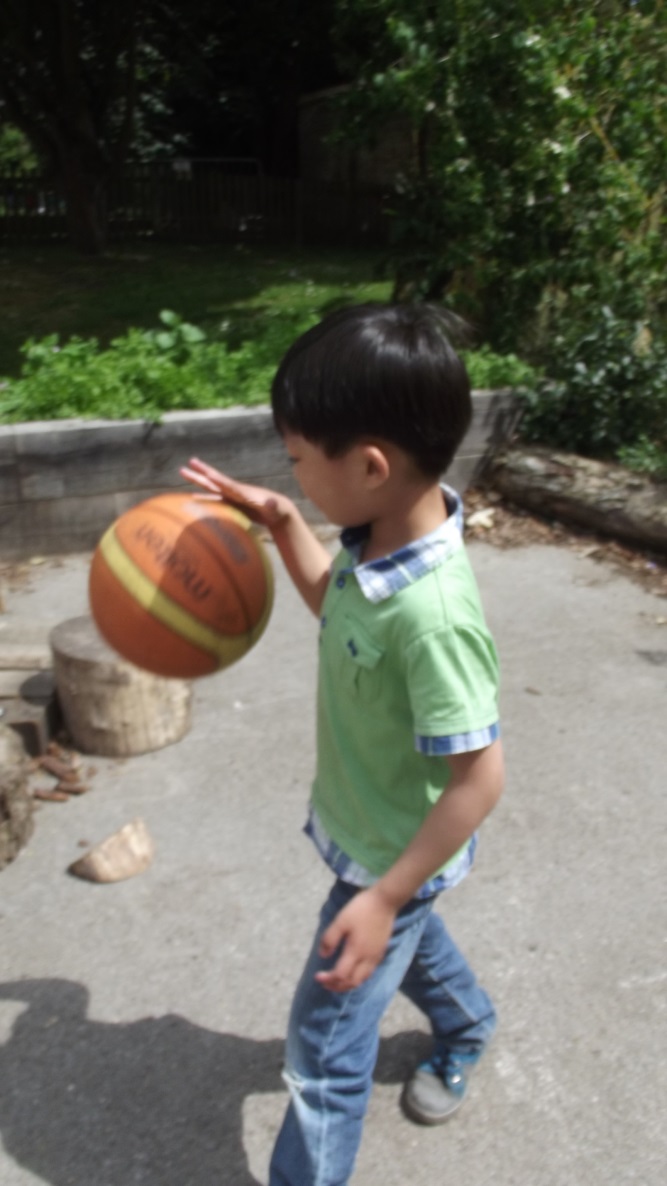 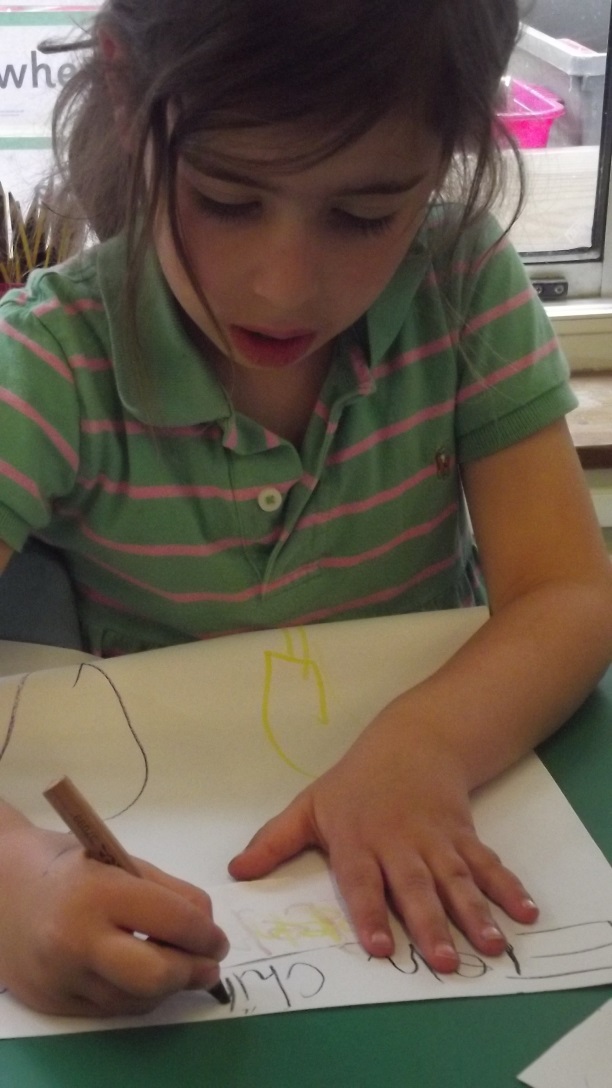 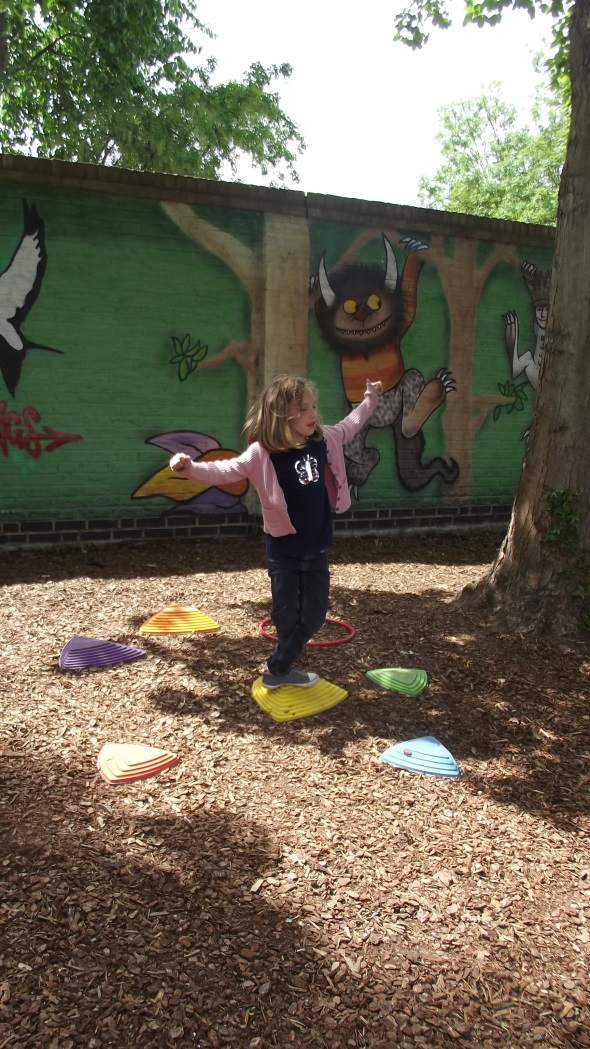 Personal, Social and Emotional Development
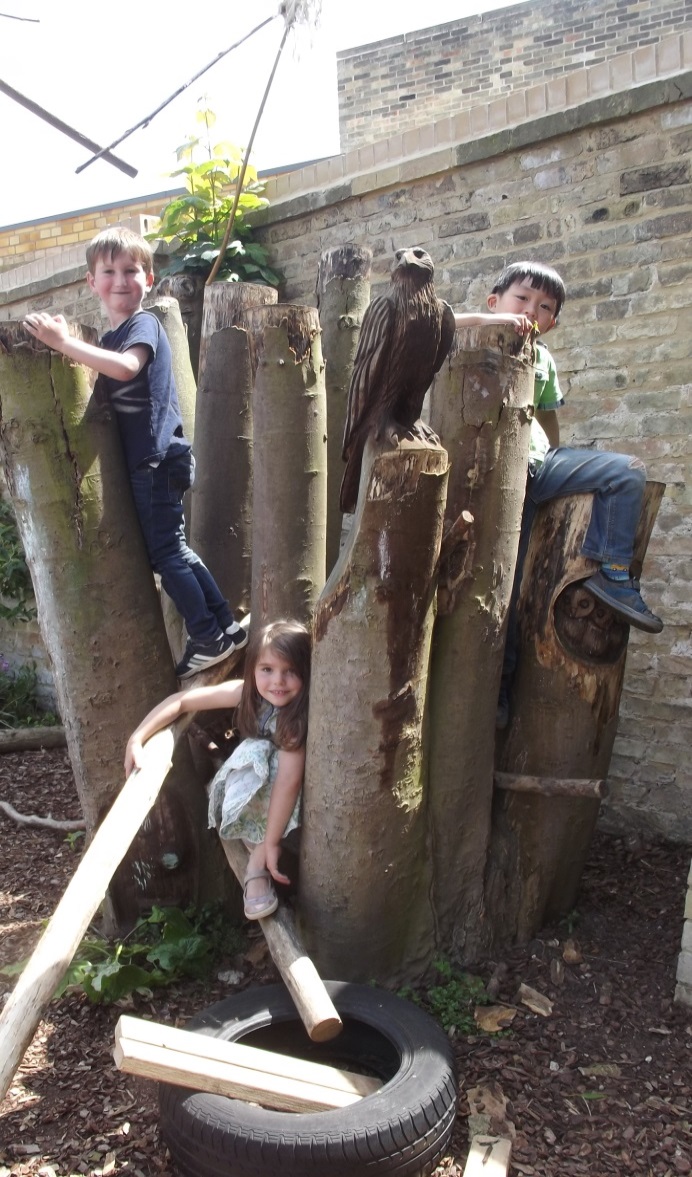 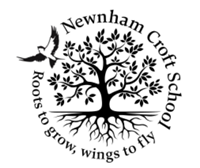 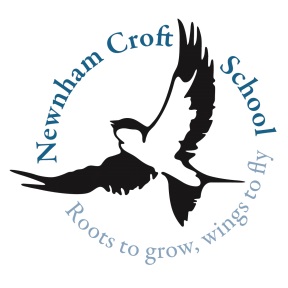 Literacy
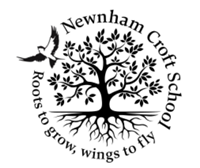 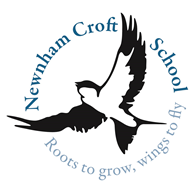 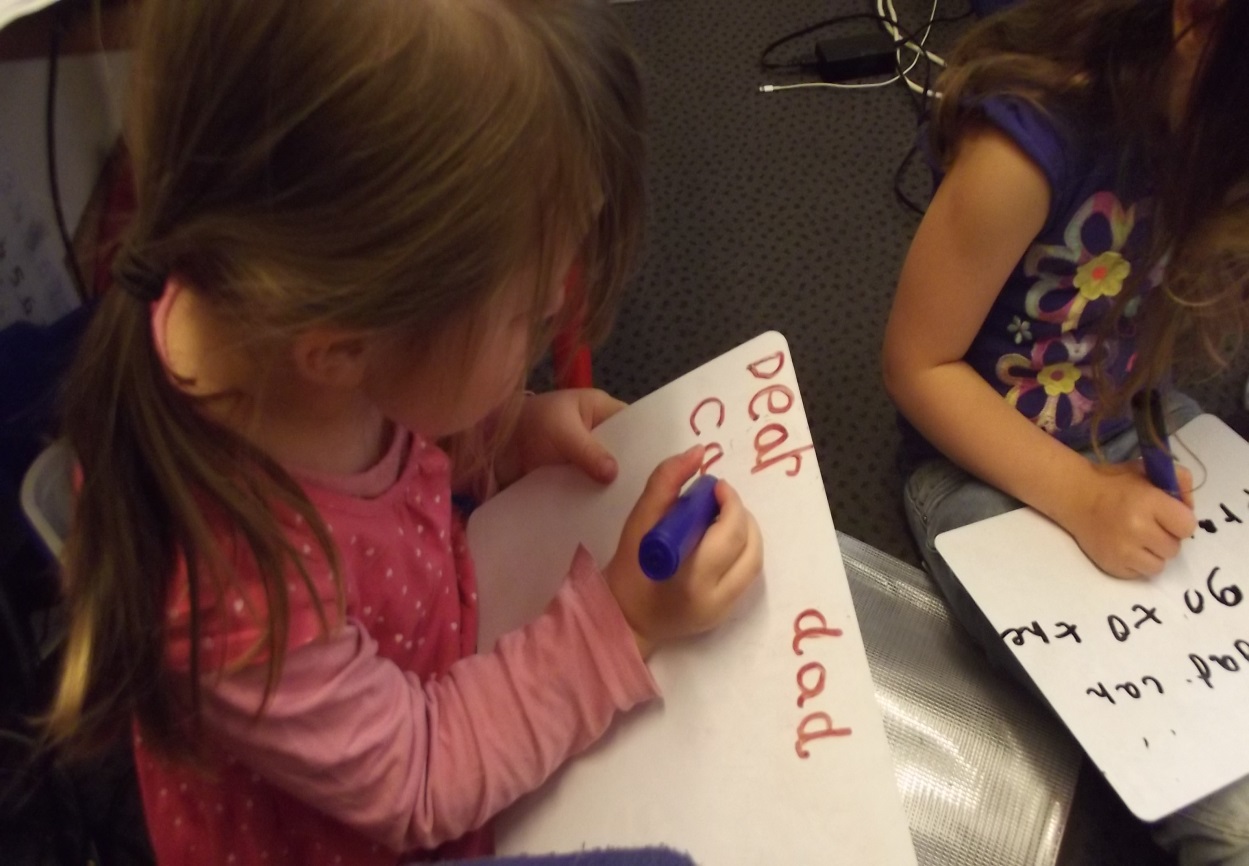 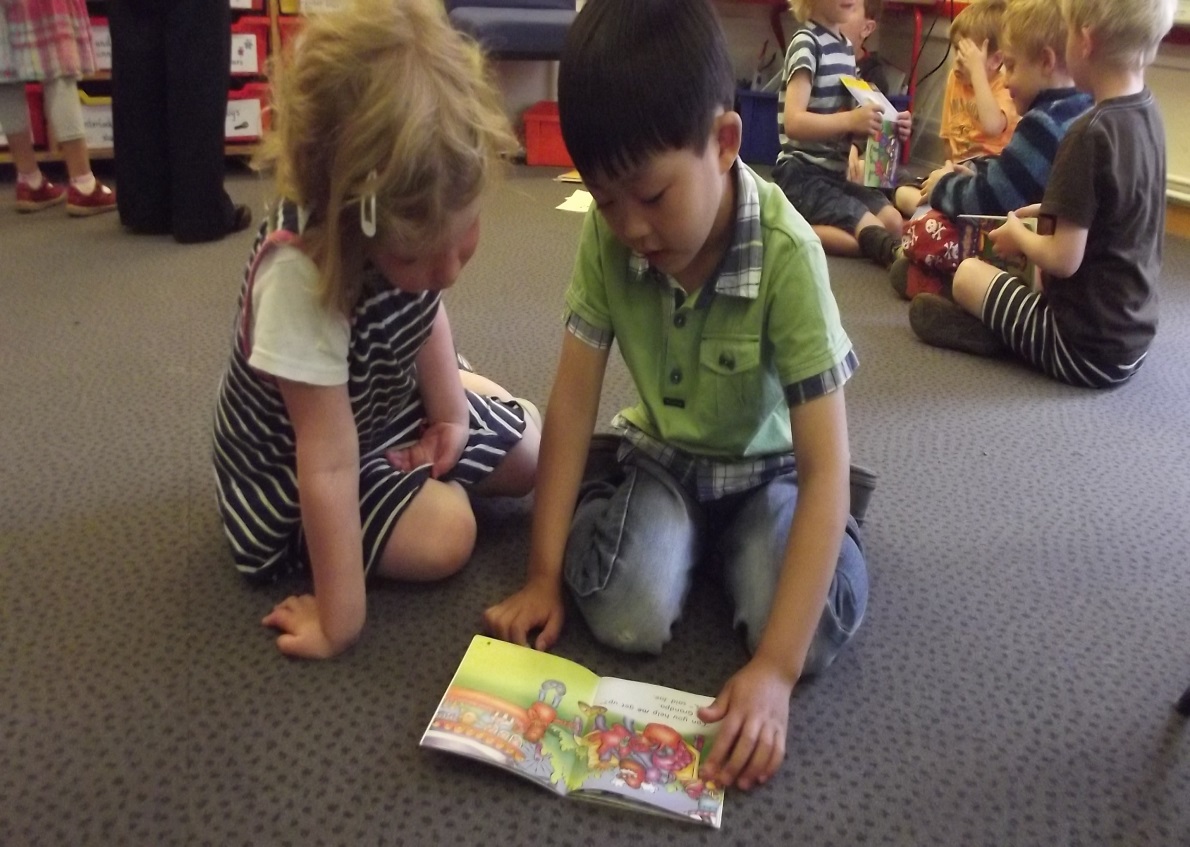 Understanding the World
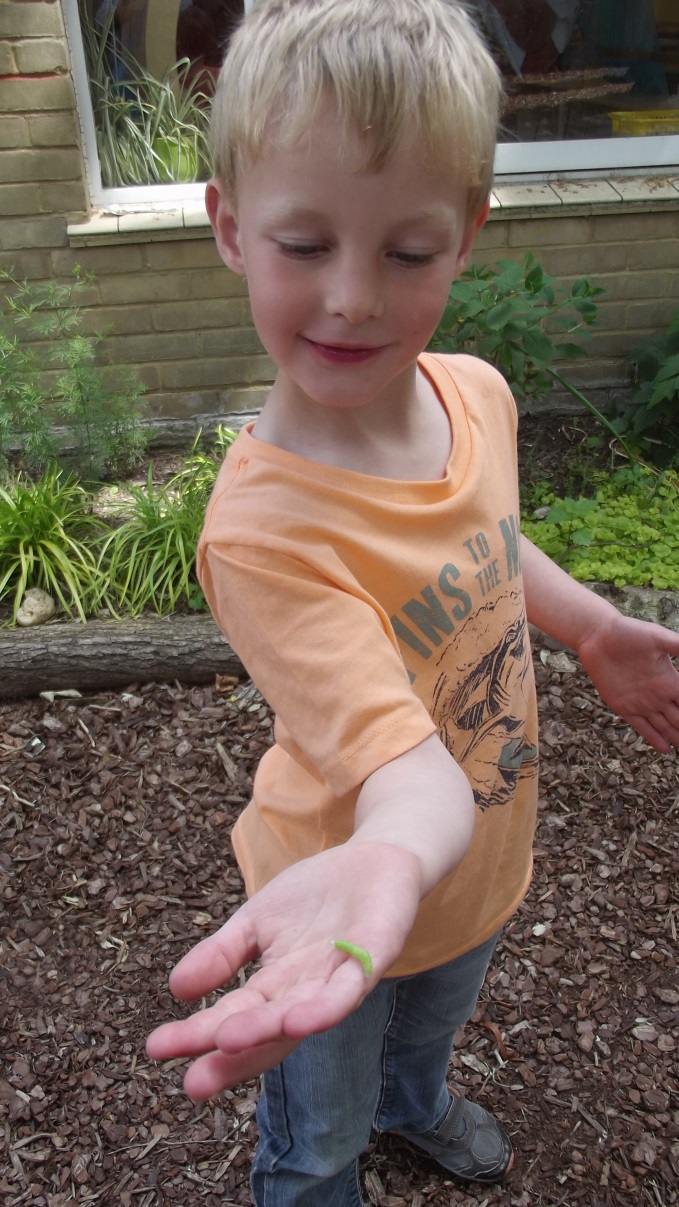 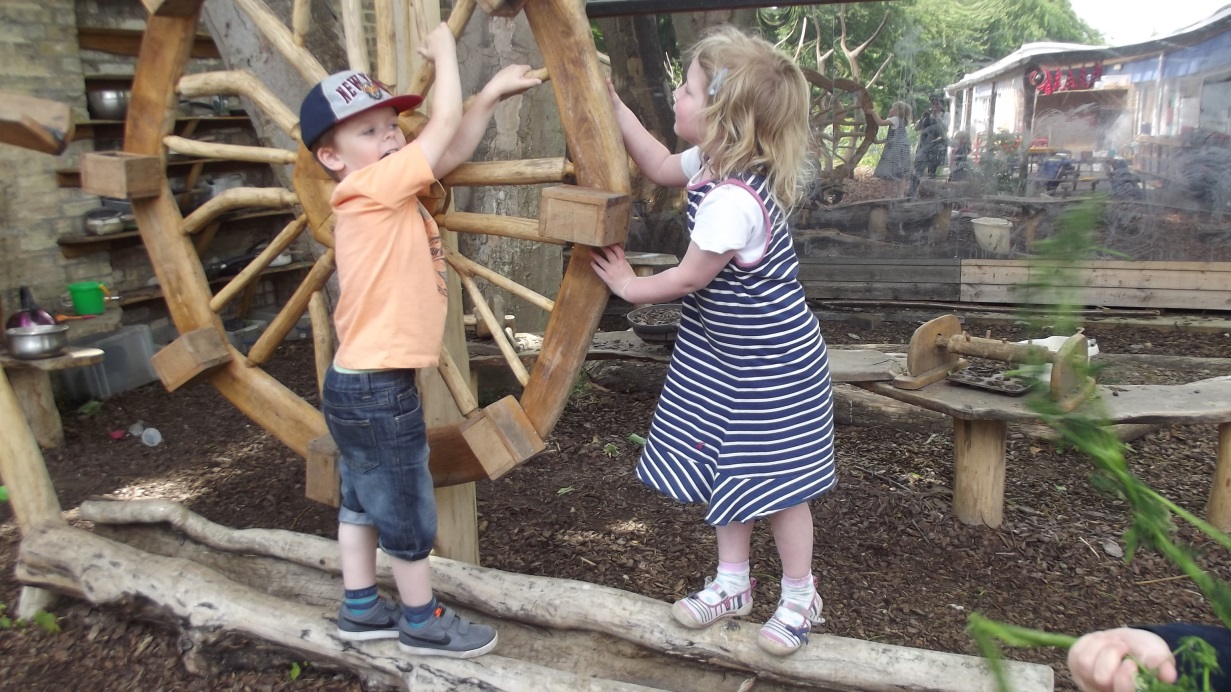 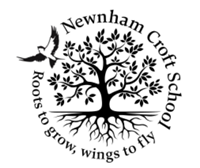 Expressive Arts and Design
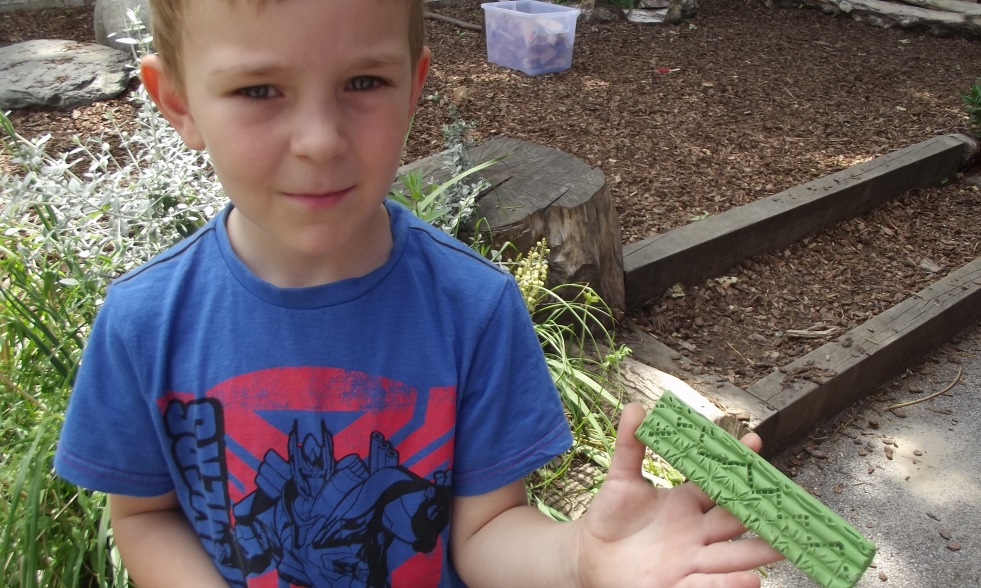 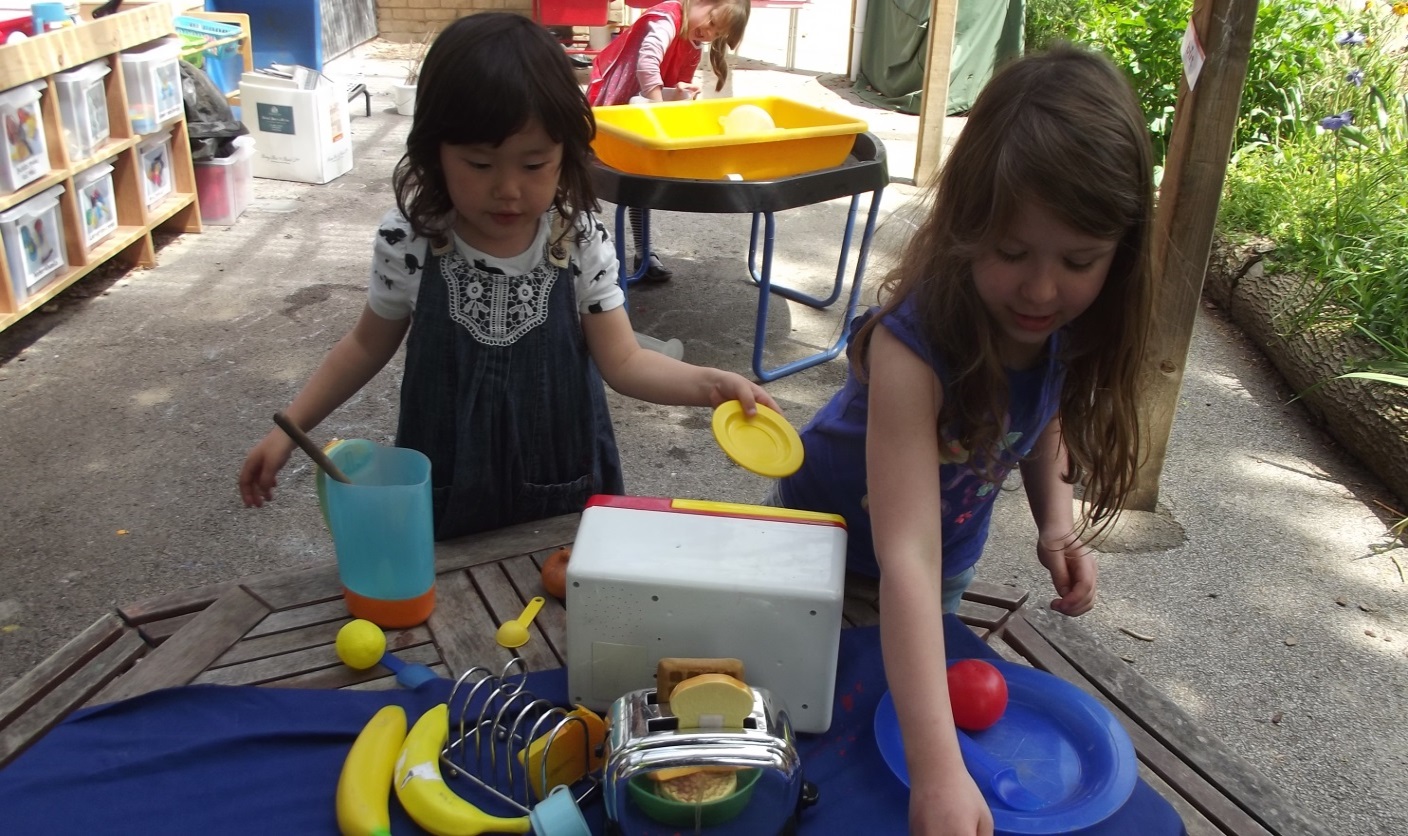 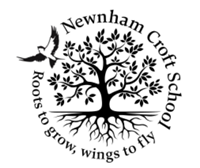 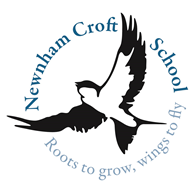 Mathematics
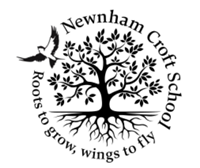 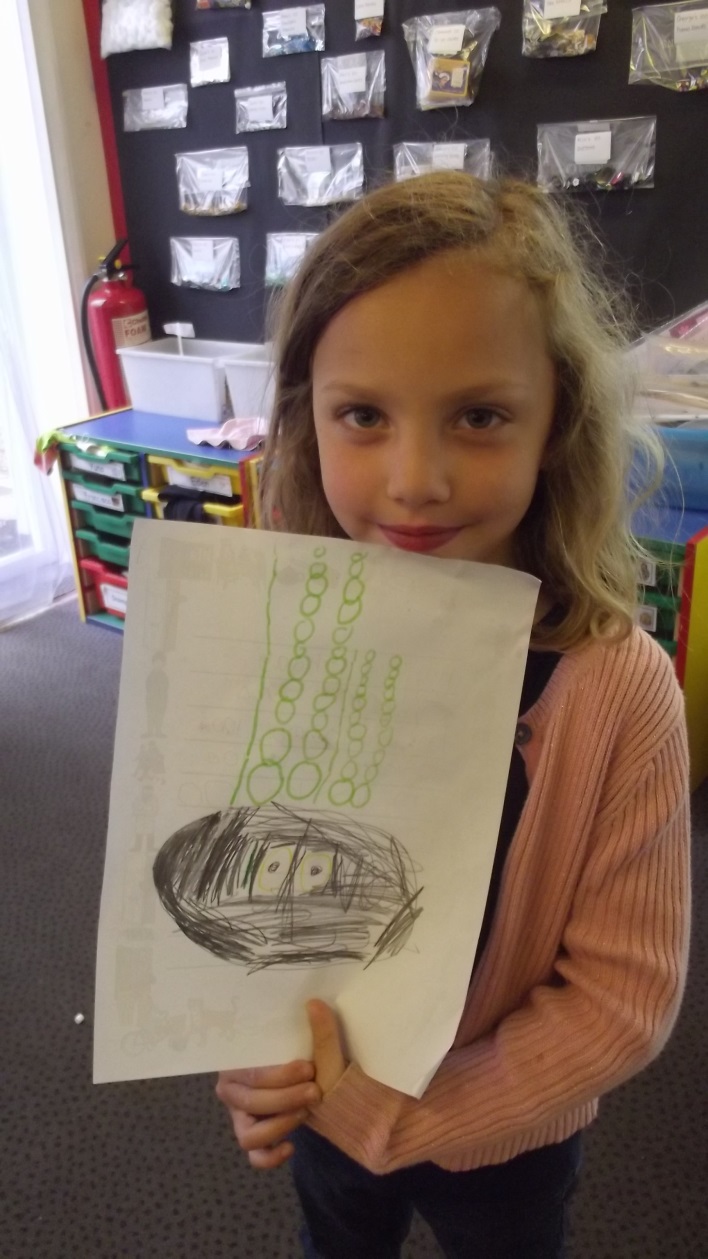 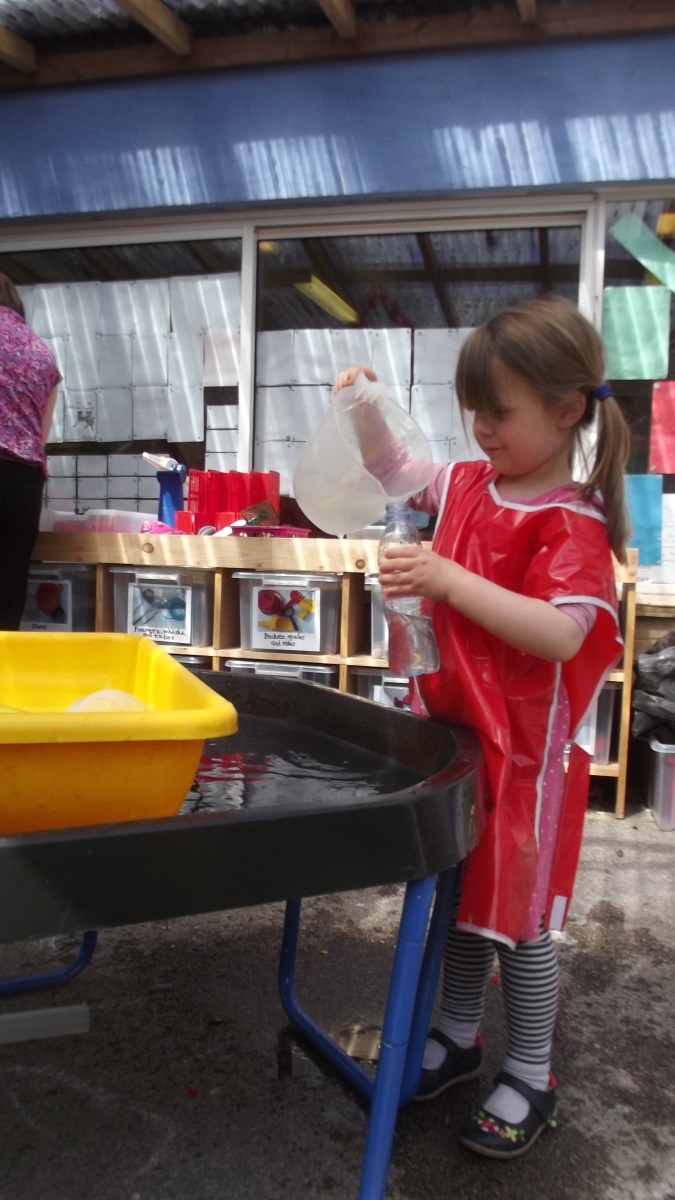 ELG’s
RECEPTION TIMETABLE Autumn 2024
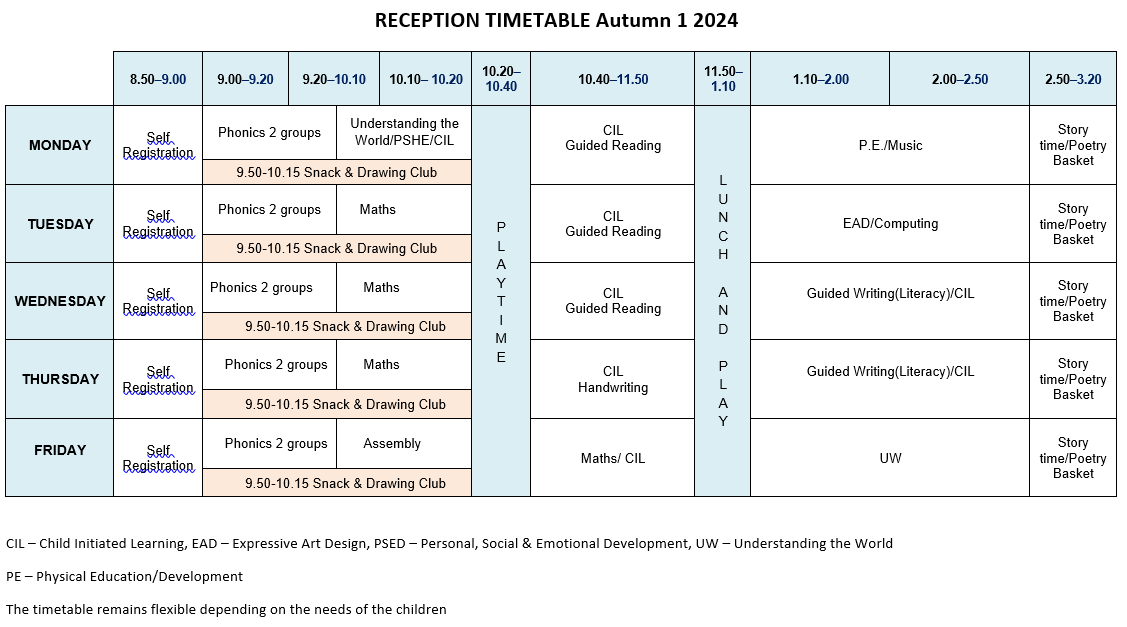 Class Dojo
Did you know?
The English language has:-

26 letters

44 sounds

Over 100 different ways to spell those sounds
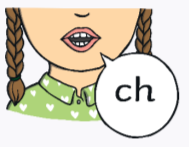 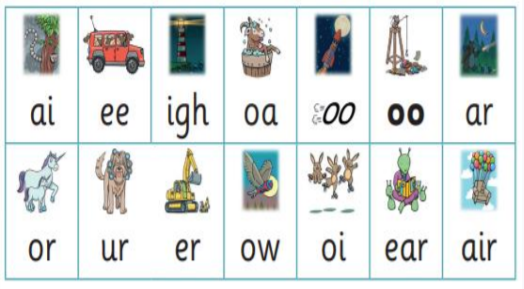 What is Phonics?
Phonics is a way of teaching children how to read and write.

It helps children hear, identify and use different sounds that distinguish one word from another in the English language
How we teach phonics
Daily short sessions
Specific order of teaching
m-u-s-t
Synthetic phonics
Correct pronunciation is vital  - Videos on LW
          
https://www.littlewandlelettersandsounds.org.uk/resources/for-parents/
Revisit previously 
taught sounds at
start of each lesson
Repeated practice
Little Wandle
We use a scheme called Little Wandle
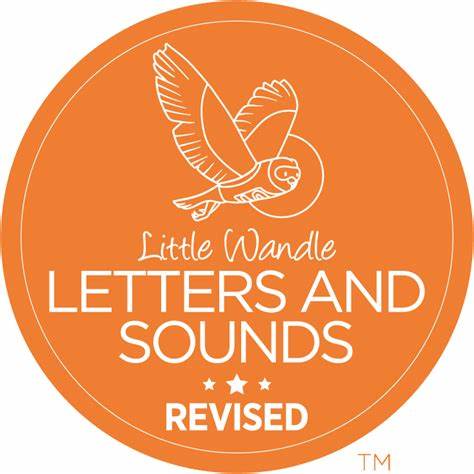 Jargon!
You may hear your children say…. 

phonics (also known as ‘synthetic phonics’) – The teaching of reading by developing awareness of the sounds in words and the corresponding letters used to represent those sounds.

phoneme - Any one of the 44 sounds which make up words in the English language. 

grapheme – How a phoneme is written down. There can be more than one way to spell a phoneme. E.g-the phoneme ‘ay’ is spelt differently in each of the words ‘way’, ‘make’, ‘fail’, ‘great’, ‘sleigh’ and ‘lady’. 

blending – Putting together the sounds in a word in order to read it, e.g. 
       ‘f – r – o – g, frog’ 

segmenting – Breaking a word into sounds in order to spell them, 
      e.g. ‘frog, f – r – o – g’

Digraph- 2 letters making one sound 

Trigraph- 3 letters making one sound
Once children have a secure knowledge of a number of
GPC’s (Grapheme Phoneme Correspondences)
and are confidently blending, they will be ready for 
reading books.


Prior to this they may have wordless books which develop
great language skills and teach children the layout of books
and how to handle books
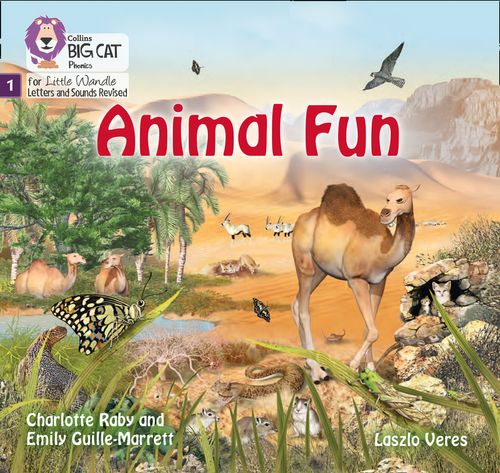 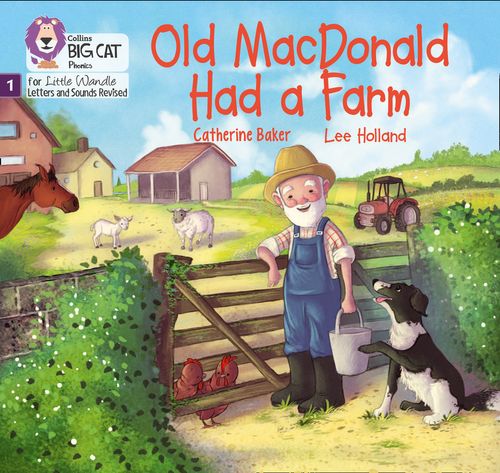 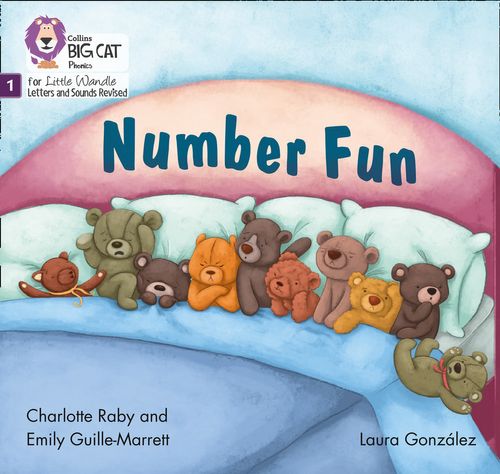 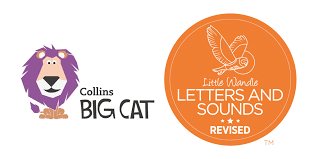 How we teach reading
Reading practice sessions are:
Books are:
Matched to children’s secure phonic knowledge 
and word reading
Timetabled 3 times a week
Taught by trained teacher or
 teaching assistant
Read three times
Taught in small groups
Sent home electronically
[Speaker Notes: Quite a big difference to how reading was previously taught]
How do we decide which books 
children read?

Children are assessed, then LW matches which books 
Should be allocated for their secure phonic knowledge.


Children will be allocated their Reading Practice Book
(after reading it 3 times in school)


Share the front cover page before reading – this 
cover sounds and words contained in the book.


Celebrate, praise, talk about the book
with you child.
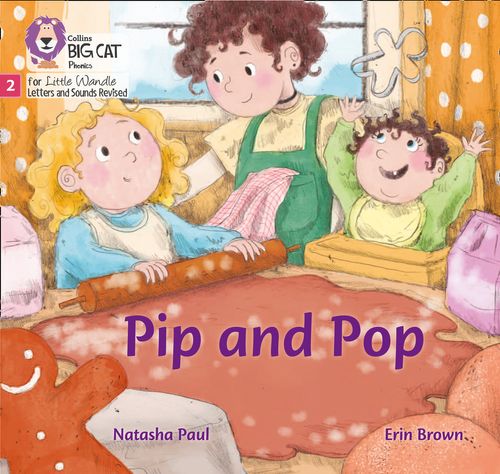 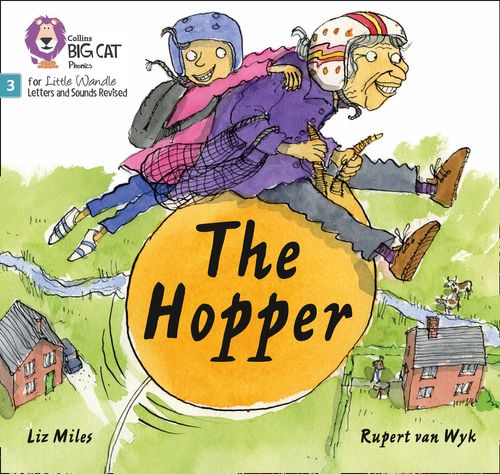 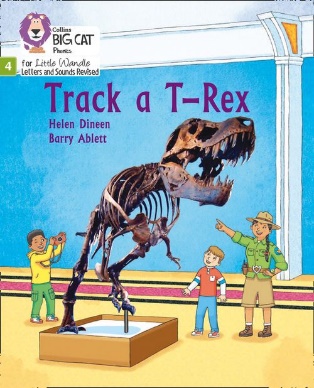 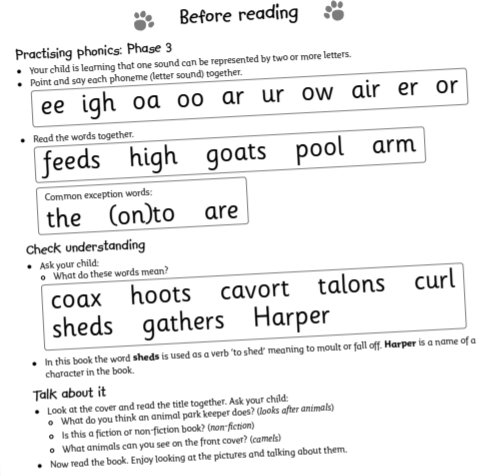 [Speaker Notes: Children will not be changing book multiple times a week as previously
Reading groups will be set up so you will be notified of when your book will be sent home/ need to be back in school
Groups will change!]
Reading Practice Books carefully matched so children can read 
fluently and independently

3 Reads – each one begins with some quick sounds and words practice

Decoding


Prosody
      (intonation, expression)

3.   Comprehension

When children take their book home to read they should be 95% fluent.
Please do not worry that a book is too easy – your child needs to develop
fluency and confidence in reading.  Re-reading a book  they have had before
helps develop fluency – this is the goal.

Celebrate their success!!!
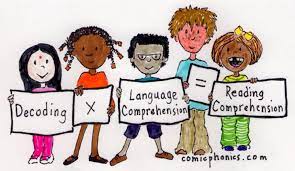 2 parts to becoming a confident reader:
At school we put emphasis on both reading for enjoyment and teaching the methods of how to get there (phonics and guided reading)
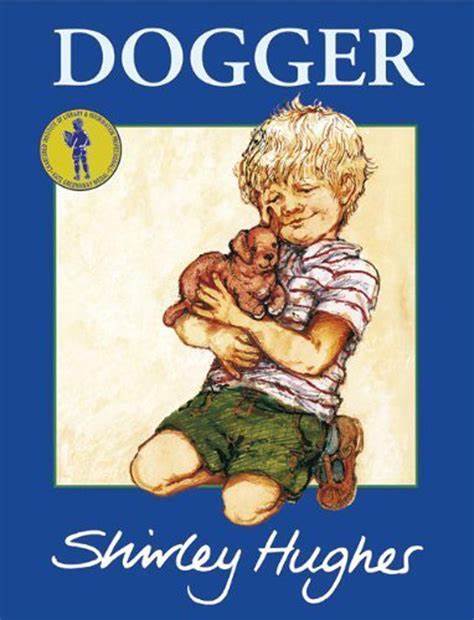 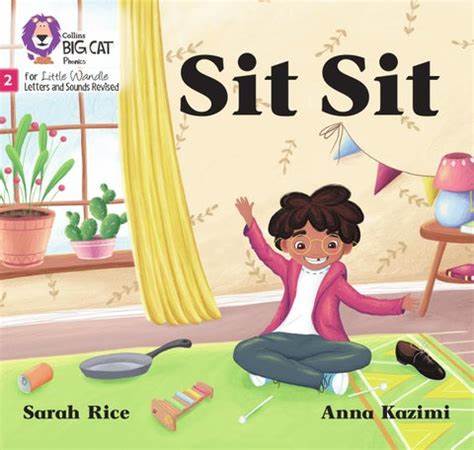 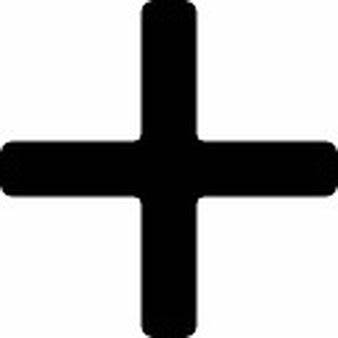 Supporting at home.
Reading for pleasure books
Children will also bring home a ‘reading for pleasure book’ from our class library each week.

To become lifelong readers, it is essential that they read for pleasure

Children may not be able to read this book independently but these books offer a wealth of opportunities for talking about the pictures and enjoying the story or information text.

Enjoy the book together and 
foster a love of reading
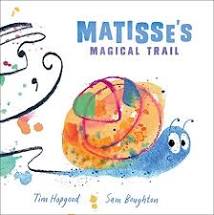 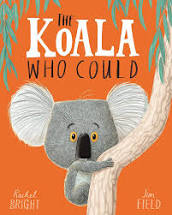 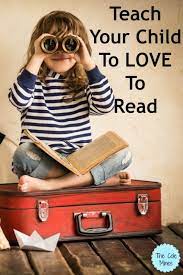 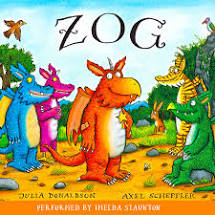 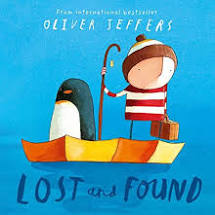 Ebooks – Collins Hub
What else can parents do?
Please look at the Little Wandle videos and guidance for parents

Support children in learning the alphabetic code

Let your child “show off” their reading to you and celebrate and praise all the way!

Share books with your children for pleasure

Check on our ClassDojo site for updates on what has been taught
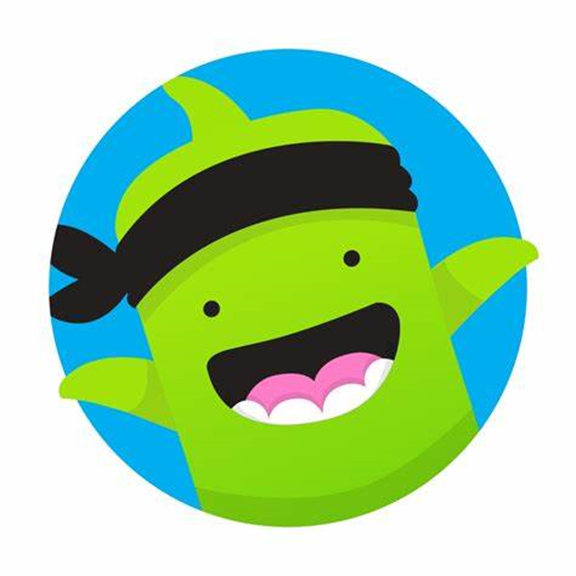